EuroGammaS Gamma Characterisation System for ELI-NP: The Nuclear Resonance Scattering Technique
Maria Grazia Pellegriti
INFN-Sezione di Catania- Italy
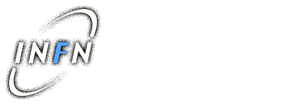 EuroGammaS Association
Physics and Applications of High Brightness Beams – Havana, Cuba – March 28th/April 1st 2016
Outlook
Eli-np facility 
The accelerator and the Gamma characterization system
Compton System, Calorimeter, Imager
Nuclear Resonant  Scattering System
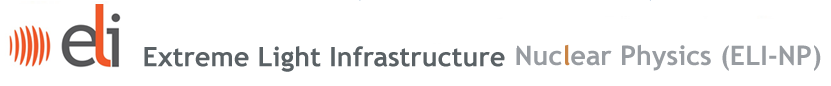 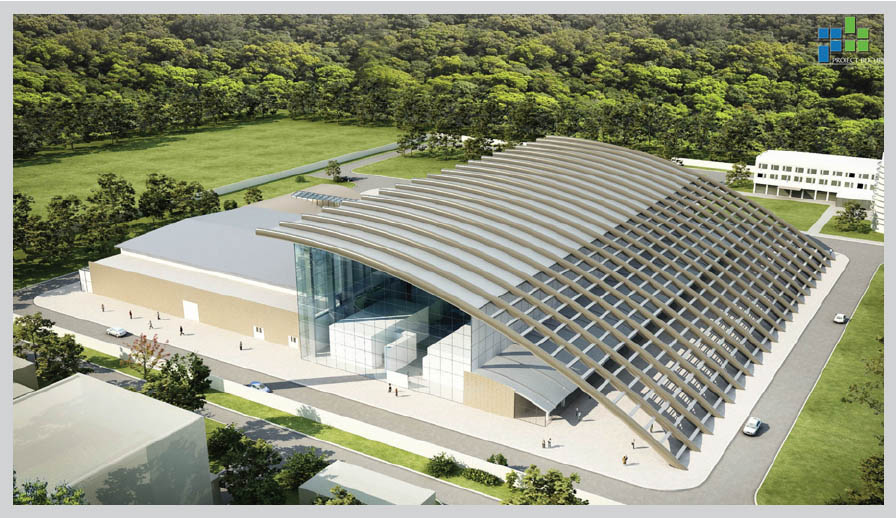 Magurele, Romania
See talks of A. Variola  and G. Palumbo
2
Maria Grazia Pellegriti - INFN, Sezione di Catania - Italy
PAHBB - Havana, March 29th 2016
Machine layout
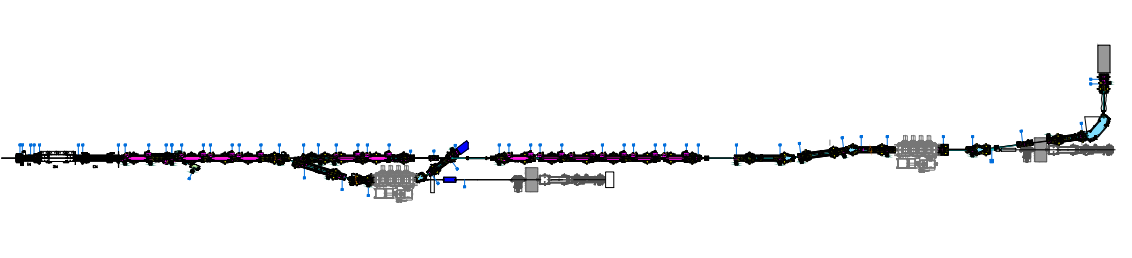 High Energy
Laser 
Interaction 
Chamber
High Energy Line
Photoinjector
Linac
Low Energy Line
Low Energy
Laser 
Interaction 
Chamber
High energy 
collimation and
characterisation system
Low energy 
collimation and 
characterisation system
For the two beam-lines (high and low energy), two identical complete systems for collimation and characterisation of the gamma beam will be delivered, each one optimized for the corresponding energy range.
Measurement of the gamma beam energy distribution
Measurement of the number of photons per pulse
Measurement of the size and spatial distribution of the gamma beam
3
Maria Grazia Pellegriti - INFN, Sezione di Catania - Italy
PAHBB - Havana, March 29th 2016
Gamma beam characterization system
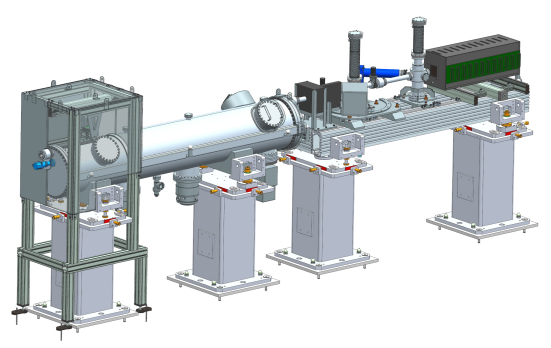 Calorimeter
Profile 
imager
Nuclear resonant 
scattering System
Compton 
Spectrometer
g-beam
Compton Scattering Spectrometer
	high–precision measurements of single Compton scattering from thin target
Absorption Calorimeter
calorimetric, total absorption technique 
Profile Imager
Nuclear Resonant Scattering calibration System
	high-precision energy measurement at selected energy values  for absolute energy calibration
4
Maria Grazia Pellegriti - INFN, Sezione di Catania - Italy
PAHBB - Havana, March 29th 2016
Compton Spectrometer
Gamma energy is obtained by measuring Compton scattered electron energy
g’
g
f
e-
Micrometric target is micrometric (1-2 µm) and low-Z material
High resolution electron detectors -> HPGe (energy) + Si-strip (position)
Measure also the scattered  gamma in coincidence for background reduction
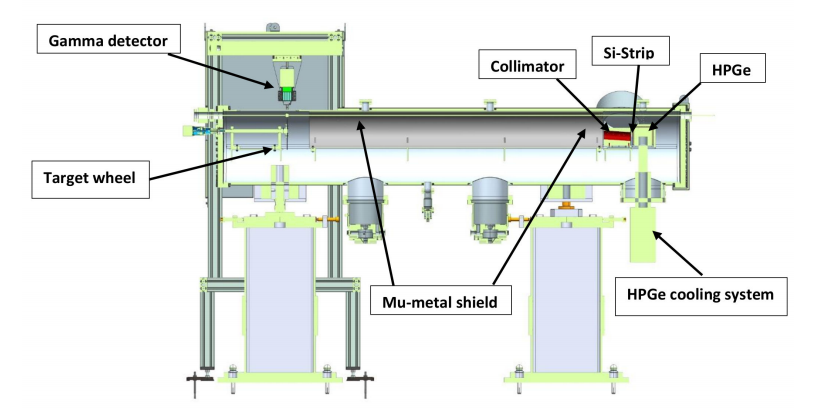 Position detector
g-beam
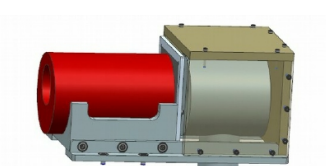 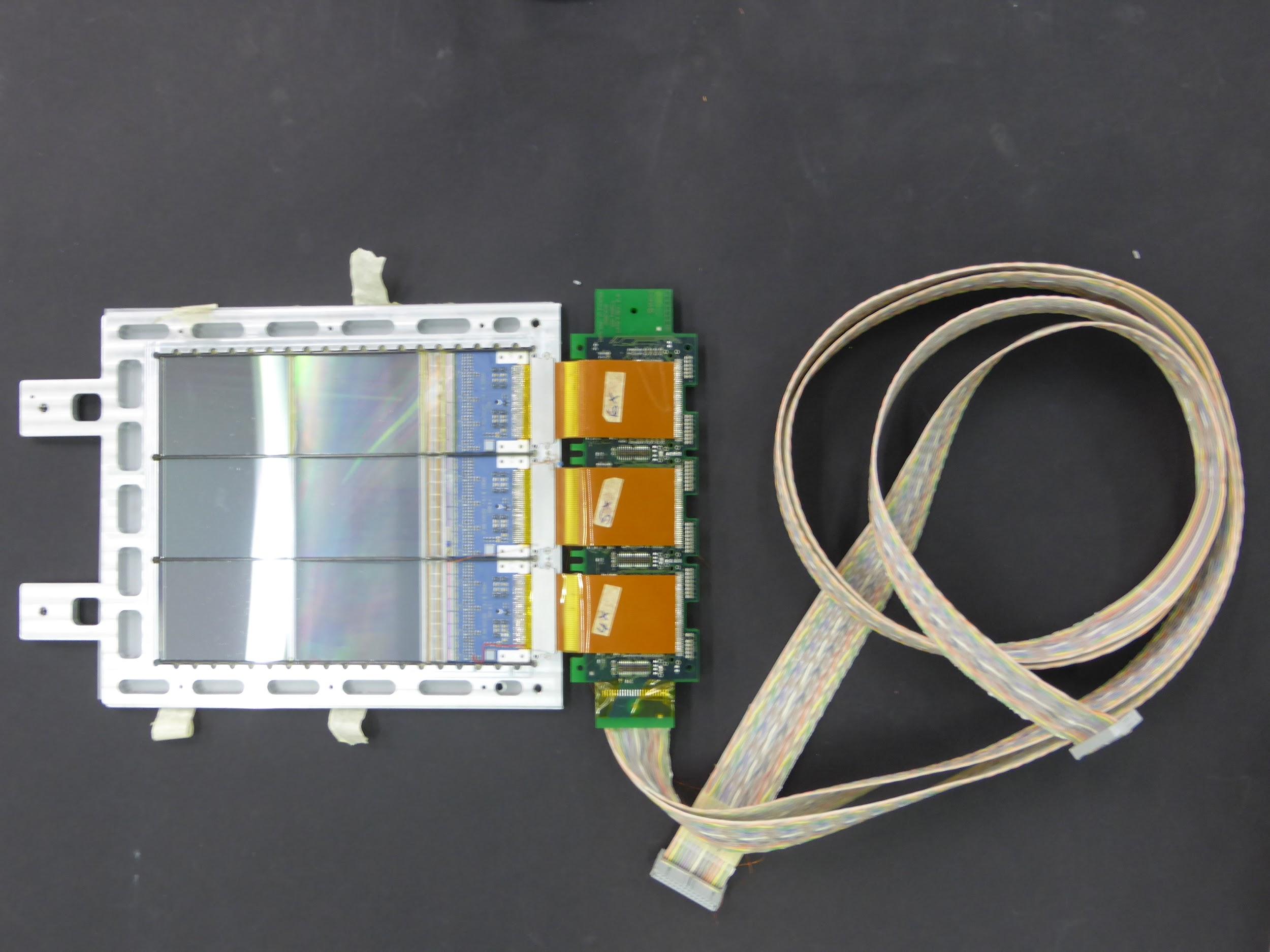 Cu collimator
Energy  detector
Be-window
300 µm thick n-type silicon
25.5 µm/66.5 µm pitch for the X/Y side
5
Maria Grazia Pellegriti - INFN, Sezione di Catania - Italy
PAHBB - Havana, March 29th 2016
Gamma calorimeter
Longitudinally segmented calorimeter
 Stack of 25 plastic converters (low Z) interleaved by Si detectors
 For increasing gamma  energy the cross-section decreases -> shower depth increases
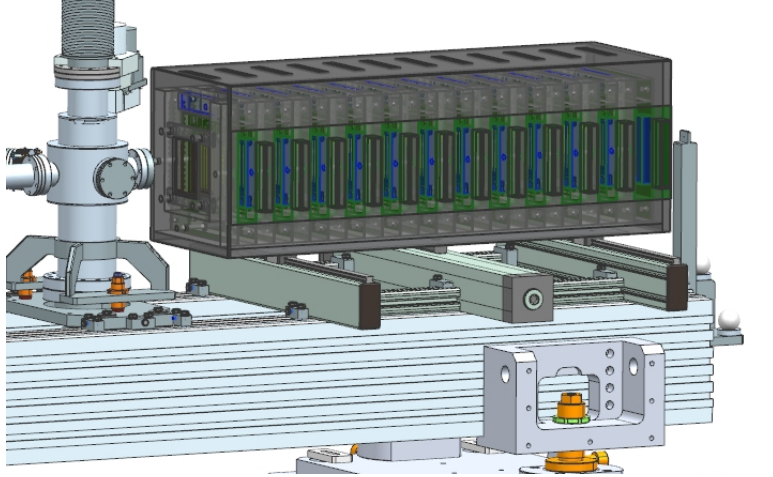 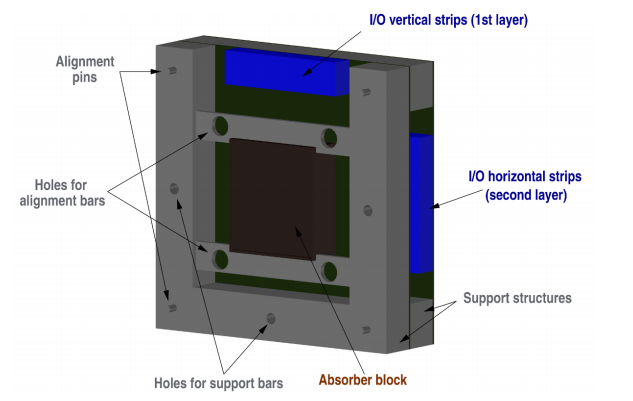 Si detectors
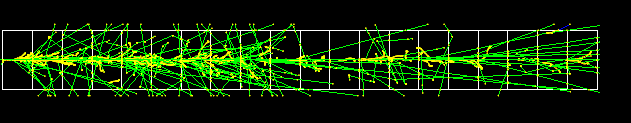 Plastic converters
6
Maria Grazia Pellegriti - INFN, Sezione di Catania - Italy
PAHBB - Havana, March 29th 2016
Profile Imager
The gamma profile Imager is is composed by a cross vacuum chamber in which scintillator targets intercept the gamma beam at 45°.
The light emitted by the scintillator is acquired using a mirror and lens system to focus onto a CCD camera.
Scintillator targets 
vacuum chamber
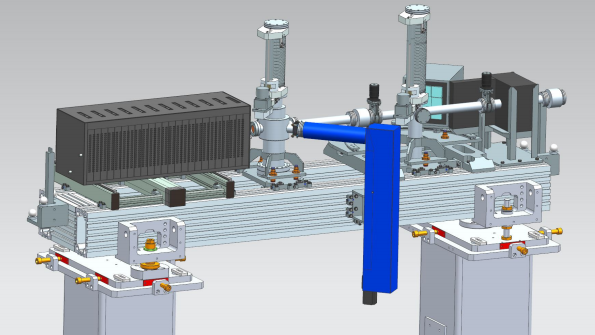 Gamma beam
CCD
7
Maria Grazia Pellegriti - INFN, Sezione di Catania - Italy
PAHBB - Havana, March 29th 2016
Nuclear Resonant Scattering System – Concept
Task: Provide an absolute energy scale calibration for other detectors 
	
Working principle:  detection of the gamma decays of properly selected nuclear levels of a given nucleus X when resonant condition with the beam energy is achieved
CROSS-SECTION
width for  gamma transition to ground state
Er
excited level spin
width for transition  
to a specific channel
Eg
Eg
X
Performing a scan of the beam energy
the resonant energy Er can be matched through the detection of the corresponding 
decay photons Eg
Ground state spin
Level total width
Metzger F.R., Progress in Nuclear Physics 7 (1959) 53
Examples: 26Al: 2.982 MeV; 2.212 MeV
	 12C: 4.439 MeV; 15.11 MeV
	 9Be: 2.429 MeV
                   6Li: 3.563 MeV
8
Maria Grazia Pellegriti - INFN, Sezione di Catania - Italy
PAHBB - Havana, March 29th 2016
Nuclear Resonant Scattering System – Concept
Perform an energy scan of the beam and precisely identify the resonant energies, by detecting the corresponding characteristic gamma emissions
Very narrow lines!!!! (43.6 eV for the 15.11 MeV C12 line)
 Very accurate calibration
 < DE
Electron energy tuning
dE < DE  0.3%
NRSS counts
Photon density
DE
Beam steps
Beam steps
9
Maria Grazia Pellegriti - INFN, Sezione di Catania - Italy
PAHBB - Havana, March 29th 2016
Nuclear Resonant Scattering System – Design
Set of thin targets made of materials with precisely known gamma de-excitation emission spectra.

Detector:
Gamma counter, for fast energy scan to provide a prompt information on the established resonant condition; good energy resolution not required, high overall efficiency needed.
Gamma spectrometer, aimed to precisely identify resonant excited levels, in particular when a complex decay pattern is expected.
Gamma 
beam
Target
135°
Gamma 
spectrometer
n. 4 BaF2 counters
Gamma 
counters
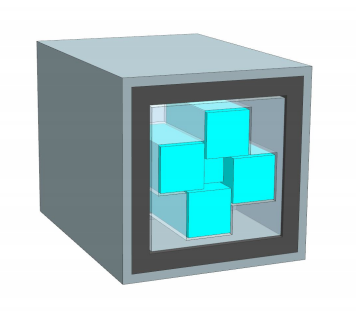 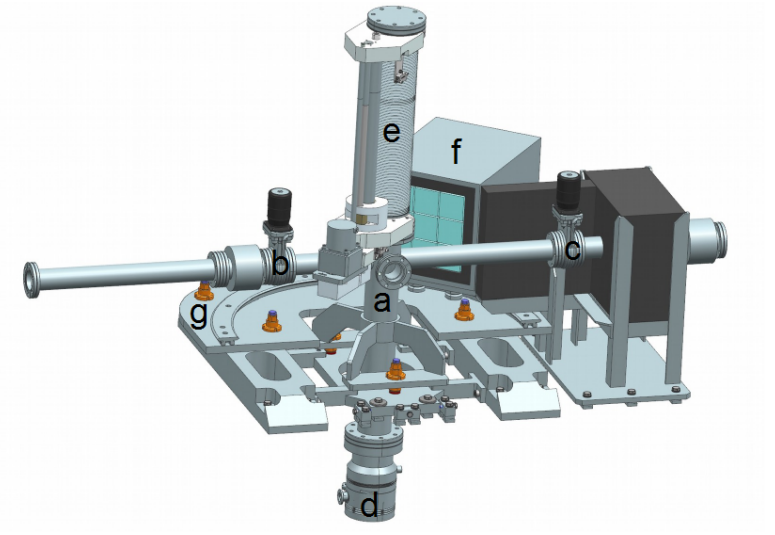 Pb shields
Target 
shifter
n.1 central LYSO
g-beam
10
Maria Grazia Pellegriti - INFN, Sezione di Catania - Italy
PAHBB - Havana, March 29th 2016
Fast Counting Mode and timing
Fast component: 0.88ns; Slow component: 600ns
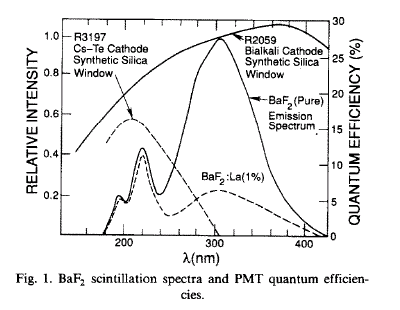 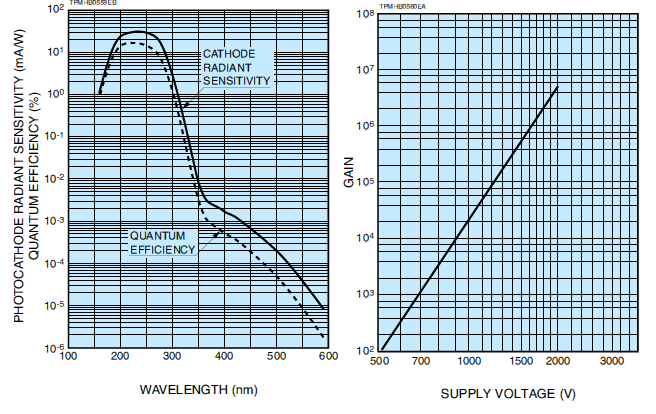 MACRO-PULSE
16+16=32  pulses
Pulse lenght= 0.91 ps
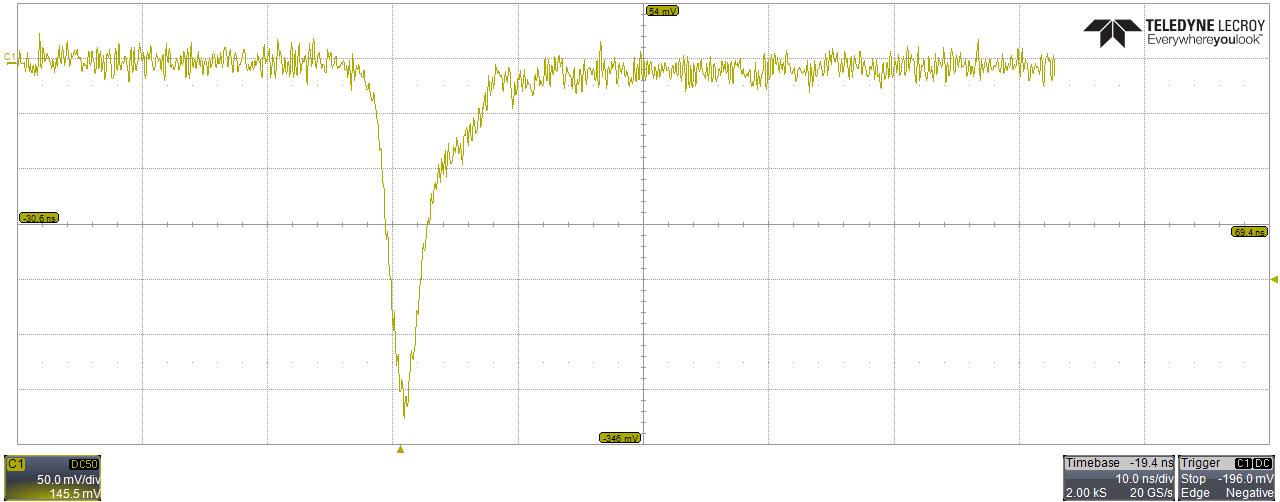 Pulse to pulse separation=16 ns
BaF2 coupled with 
the R2078 PMT
Macro-pulse 
repetition rate =100 Hz
10 ns
11
Maria Grazia Pellegriti - INFN, Sezione di Catania - Italy
PAHBB - Havana, March 29th 2016
Simulation: efficiency
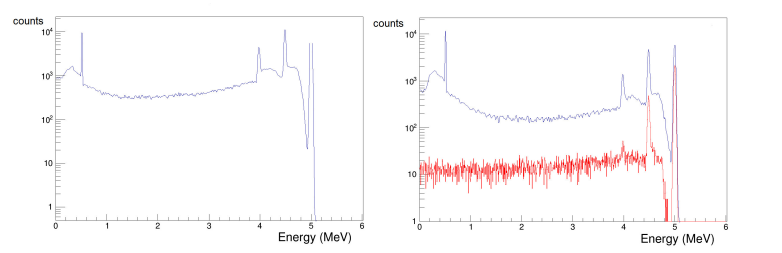 LYSO
BaF2
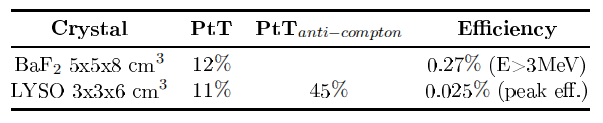 12
Maria Grazia Pellegriti - INFN, Sezione di Catania - Italy
PAHBB - Havana, March 29th 2016
Thanks for the attention!
13
Maria Grazia Pellegriti - INFN, Sezione di Catania - Italy
PAHBB - Havana, March 29th 2016
WP09-Collaboration
M. Gambaccini , P. Cardarelli, M. Andreotti, E. Consoli, F. Evangelisti , G. Di Domenico , M. Marziani , M. Statera   
 INFN – Ferrara
M. Veltri, O. Adriani , G. Graziani , G. Passaleva, R. Borgheresi, M. Lenzi, A. Serban , O. Starodubtsev 
INFN – Firenze
 S. Albergo , G. Cappello, A. Tricomi , M.G. Pellegriti,  B. Zerbo  
INFN - Catania
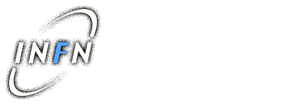 EuroGammaS Association
14
Physics and Applications of High Brightness Beams – Havana, Cuba – March 28th/April 1st 2016